Lecture 4Health for All, PHC and MDGs
By dr. umer farooq
Health for all (HFA) by the year 2000
It is the attainment of level of health that would permit all people to lead socially and economically productive life by the year 2000
HFA by the year 2000 has not ended up by the turn of the previous century and it is reshaped as HFA by the year 2000 and beyond. It will continue till the achievement of the targets in the light of MDGs
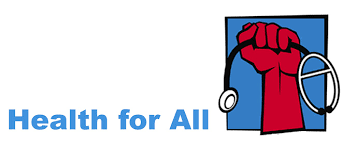 Primary health care (PHC)
“It is essential health care based on practical, scientifically sound and socially acceptable methods and technology made universally accessible to the individuals and families through their full participation and at the cost that community and country can afford to maintain at every stage of their development in the spirit of self determination and self reliance” 
PHC is the philosophy and model for improving health
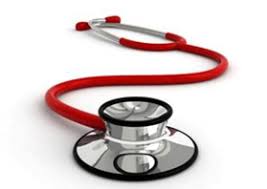 Idea of PHC
In 1977, in 30th World Health Assembly of WHO, 134 member countries reviewed the state of world health and concluded that the distribution of health services in majority of countries is not only inadequate but also inequitable. At one end people enjoy every health facility and on the other end people are craving for basic health needs. 
For the reasons mentioned above WHO member countries decided to hold a health conference in coming year. In 1978, WHO-UNICEF collaborated conference was held in the city of Alma-Ata in former USSR from 6-12 September. Alma-Ata is presently in Kazakhstan.
In Alma-Ata conference all member states emphasized that governments should work to deliver at least basic health services to all the individuals by the year 2000. 
The key to achieve HFA by the year 2000 was through primary health care. Basis was to address the issues of unjust sufferings and deaths occurring world wide especially in developing and underdeveloped countries. 
Goal was to build community capacity to achieve sustainable health & wellbeing
Principles of PHC
1. Equity. 

2. Community participation. 

3. Appropriate technology. 

4. Multisectorial approach.

5. Manpower Development
Evaluation strategies for PHC
By the end of year 2000 following should have been achieved
1. Safe water supply at the door step or within maximum of 15 minutes walks
2. 100 % safe excreta disposal
3.  Provision of health services at the maximum of 20 minutes drive or 01 hour walk
4. 100 % immunization coverage to all under 05 years children
5. Infant mortality rate (IMR) should be < 50/ 1000 live births
6. Maternal mortality ratio (MMR) should be < 2 / 1000 live births
7. Literacy rate should be > 70 %
8. Family planning coverage to 60 % or more eligible couples
9. Life expectancy more than 62 years (both for males and females)
10. Birth weight of all newborn babies should be more than 2500 gm (2.5 kg)
11. Provision of essential drugs to all

Determination of list of essential drugs should be based on morbidity pattern, seasonal trend, sickness load, level of health care service and competency of health manpower. 
The common drugs can be ORS packets, antimalarial, pain killer (Paracetamol), antipyretic, antibiotic, bronchodilators, eye ointment / drops, anti snake venom, vaccines as per EPI, oral contraceptive pills, antiseptics and bandages / cotton.
Reasons for Failure in Pakistan
Pakistan has not achieved the targets of health for all by the year 2000,  in almost all areas we are still lacking behind. 
Some of the reasons for failure are
1. Afghan-Russian war of 1979 and influx of millions of refugees 
2. Rapidly changing political climate of Pakistan, shifting priorities from common people oriented to elite oriented. Lack of political will.
3.  Lack of commitment by the government of Pakistan. 
4. Lack of awareness among health professionals, about PHC. 
5. Lack of community participation. 
6. Lack of participation by the private sector.
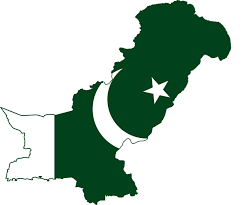 7. Lack of committed, motivated and technically sound manpower. 
8. Lack of planning, implementation, monitoring, supervision and evaluation. 
9. Multiple horizontal / vertical health programmes overlapping many areas in the health sector (selective primary health care programme, Junejo plan, accelerated health programme, Benazir’s five point plan, child survival programme and social action programme (SAP i & ii).
MDGs
The United Nations Millennium Development Goals are eight goals that all 191 UN member states have agreed to try to achieve
The United Nations Millennium Declaration, signed in September 2000 commits world leaders to combat poverty, hunger, disease, illiteracy, environmental degradation, and discrimination against women. The MDGs are derived from this Declaration, and all have specific targets and indicators.
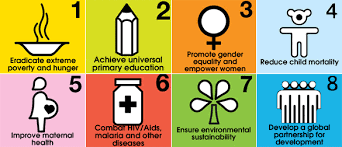 The Eight Millennium Development Goals are:
to eradicate extreme poverty and hunger;
to achieve universal primary education;
to promote gender equality and empower women;
to reduce child mortality;
to improve maternal health;
to combat HIV/AIDS, malaria, and other diseases;
to ensure environmental sustainability; and
to develop a global partnership for development.
International Health Agencies
W.H.O.
It stands for World Health Organization.
We celebrate world health day every year on 7th April, the day when W.H.O. was founded. 
WHO use the anniversary of their founding day not only as an opportunity to celebrate the organization and its work but also as an opportunity to highlight a current global health priority. Various local, national and international events are arranged to educate people and policy makers on the issue; above a, awareness is created for its prevention.
E.g. the theme of 7th April 2014 World Health Day was “Vector born diseases”.
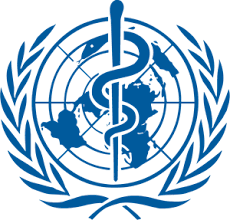 The Headquarter of W.H.O. is situated in Geneva, Switzerland. 
Six regional offices of W.H.O.
1. Eastern Mediterranean regional office. EMRO (Cairo - Egypt) 
2. Western pacific regional office. WPRO (Manila - Philippine) 
3. South East Asian regional office. SEARO (New Delhi - India) 
4. European regional office. EURO (Copenhagen -Denmark) 
5. African regional office. AFRO (Brazzaville - Congo) 
6. American regional office. AMRO (Washington DC – USA)
Pakistan is attached to Eastern Mediterranean regional office due to hostile relationship with India
At present 197 countries are members of World Health Organization.
Functions of W.H.O.:
1. Prevention and control of specific diseases like malaria, tuberculosis, HIV/AIDS etc 
2. Development of comprehensive health services
3. Family health
4. Environmental health
5. Health statistics 
6. Bio medical research
7. Health literature and information 
8. Cooperation with other organizations 
Principal organs of World Health Organization:
1. World health assembly. It is legislative & supreme body of WHO.
2. Executive board. It has 34 members. It advises & facilitate WHA.
3. Secretariat. It has DG, Deputy DG, & 8500 non smoker employees.
UNICEF:
It stands for United Nations International Children Emergency Fund
Presently it is known as United Nations Children’s Fund. It is one of the specialized agencies of United Nation
Headquarter of UNICEF is in New York, USA
Main Functions:
1. Child Health
2. Child Nutrition
3. Family and Child Welfare
4. Education
UNICEF was awarded Noble prize of 1965 for linking work for children, to world peace.
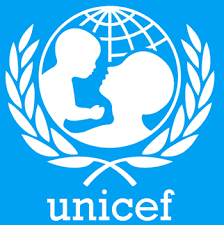 Latest work of UNICEF in Pakistan:
UNICEF and UNDP (United Nations Development Program) signed a project worth 428000 $ for water, environment and sanitation in Pakistan

ILO
ILO stands for International Labour Organization
It is the only 'tripartite’ United Nations agency that brings together representatives of governments, employers and workers to jointly shape policies and programmes promoting decent work for all. 
ILO was established in 1919, soon after First World War. 
Headquarter of ILO is in Geneva, Switzerland.
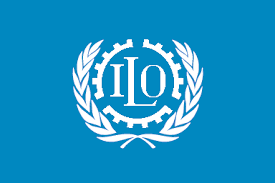 Functions of ILO:
1. To contribute to the establishment of lasting peace by promoting social justice
2. To improve labour conditions and living standards, through international action
3. To promote economic and social stability
4. To provide assistance to organizations interested in the betterment of living and employment standards
 lLO office started functioning in Pakistan in 1970. 

FAO:
FAO stands for food and agriculture organization
It started functioning in 1945 after Second World War
Headquarter of FAO is in Rome, ltaly
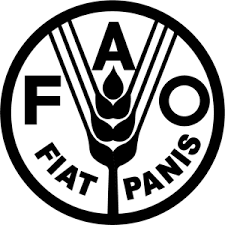 Functions of FAO:
1. To help nations raise living standards
2. To improve nutrition of the people of all countries
3. To increase the efficiency of farming, forestry and fisheries
4. To better the condition of rural people and, through all these means, to widen the opportunity of all people for productive work 

The prime concern of FAO is the increased production of food to keep pace with the ever growing world population. FAO is also concerned towards ensuring that food is consumed by the people who need it, in sufficient quantities and in right proportion, to develop and maintain a better state of nutrition through out the world
Thank You